t-test
Dr. Nadhim Ghazal
It  is  one  of  the  commonly  used tests  for  testing  hypothesis  for testing the significance of difference for the quantitative data. It depends on a  distribution  called  the  t-distribution  with  (n-1)  degree  of  freedom.  This distribution  was introduced  by William  S  Gosset,  who used the  pen-name “student”  and  is  often  called  students’ t-test  in  his  honor  (or  t-test), distribution  which  is  like  the  normal  distribution  of  a  symmetrical  bell-shaped distribution with a mean of zero but it is of lower peak, higher tails, and more  spread  out (more  probability  in  the  tails  and  less  in  the  center), having two tails.
The exact shape of the t-distribution depends on the degree of freedom  (d.f.=  n-1),  and on the sample SD, the fewer the degrees of freedom, the more the t-distribution is spread out. t-test use is restricted to the small sample size (less than 30).
t-test  represent  the  measurement  of  the  significancy  of  difference between two means;
t =
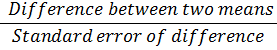 Applications of t-test;
For calculation of population mean. 
For  calculation  of significance  of  difference  between  sample  mean and population mean. 
For calculation of significance of difference between two independent means. 
For  calculation  of significance of  difference  between  two  dependent means (paired observations).
1- Calculation of population mean: 
In general, a confidence interval “C.I.” (Population  mean; µ )  is calculated  using t distribution through appropriate significance level (α=0.05 for 95% C.I., α=0.01 for 99% C.I.) with (n-1) degrees of freedom. This  is  applied  for  small  sample  size  (n  <  30)  because  for  large degrees  of  freedom,  the  t  distribution  is  almost  the  same  as  the standard normal distribution.
e.g. The followings are the numbers of hours of relief obtained by 6 patients after receiving a new drug; 
2.2, 2.4, 4.9, 2.5, 3.7,  & 4.3 hours 
Mean = 3.3 hours           SD= ±1.3 hours        n= 6
Calculate population mean? (Using α=0.05). 
Tabulated t for α=0.05, for d.f. (n-1) is; 
 α=0.05
t = 2.571
df.=n-1=6-1=5
µ = mean ±    x SE
µ = 3.3 ± 2.57 x (1.13/√ 6)
µ = 3.3 ± 2.57 x 0.46
µ = 3.3 ± 1.2
Lower limit = 3.3-1.2               2.1 hours
Upper limit = 3.3+1.2              4.5 hours
µ               (  2.1   ---   4.5  ) hours
2-Difference between sample mean and population mean: 
The t-test is used to test the significance of the difference of sample mean from a population mean or a standard mean or a standard value. 
e.g. The followings are the heights in cm of 24 two-years-old boys with sickle cell disease.
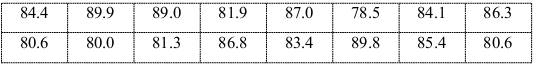 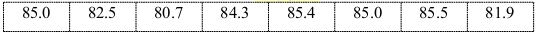 Height standard for United Kingdom (U.K.) give a reference height for two-years-old boys of 86.5 cm (representµ).
 Does  the  above  sample suggest that  the  two-years-old  boys  with sickle cell (SC) disease differ in height from the standards? (use α=0.05).
Data:  Data  represent the  heights  of  24  two-years-old  boys  with  SC disease, with;   Mean =  84.1 cm 
SD= ±3.11 cm                SE=SD/√n = 3.11/√24=3.11/4.9= ±0.63 cm
Assumption:  We  assume  that  the  sample of  24  two-years-old  boys with SC disease was selected randomly from a normally distributed population of boys with SC disease.
HO: There is no significant difference between mean height of boys with  SC  disease  from  the  normal  standard  height (m1=µ;  m1-µ=0). OR There  is  no  significant influence  (effect) of SC  disease  on  the height of children.
HA: There is significant difference between mean height of boys with SC  disease  from  the  normal  standard  height  (m1 µ;  m1- µ  0).      OR There is significant influence (effect) of SC disease on the height of children.
Level of significance; (α = 0.05); 5% Chance factor effect area 95% Influencing factor effect area (SC disease)  d.f.=n-1; tabulated t for d.f {(n-l)=24-1=23} equal to 2.069.
Since Calculated t > Tabulated t 
So P<0.05 
Then reject Ho and accept HA ....  
There is significant difference between mean height of boys with SC disease from the normal standard height.
There is significant influence (effect) of SC disease on the height of Children.
Significantly SC disease lowering height of children.
          There is stunting of height due to the effect of SC disease.
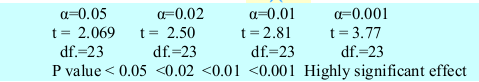 3-Difference between two independent means: 
The difference  between  the  means  of  two  independent  samples  is normally  distributed.  The  same  procedure  for  calculation  is  followed except that;
Assumption;  we  assume  that  we  have  two  independent  samples randomly  chosen  each  one  from  a  normally  distributed  population with equal variances of populations. 
Equation… as the SE of difference is calculated as;   Standard deviation of population (pooled SD)               SP
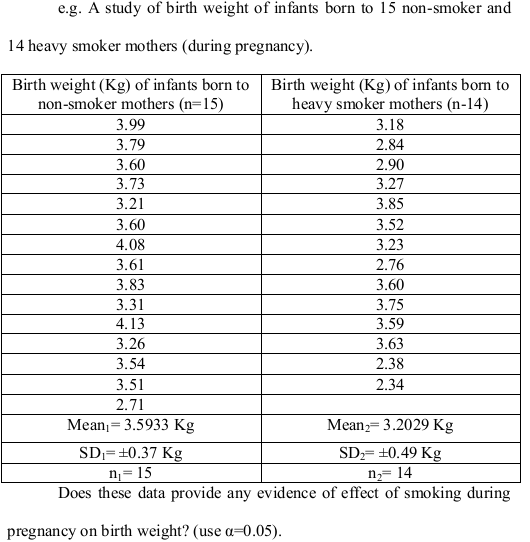 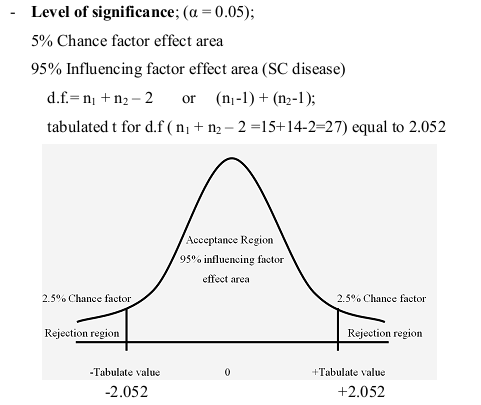 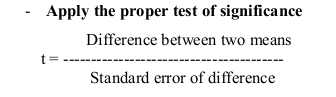 4-Difference between two dependent sample means: 
	The use of t-test here for the difference between pairs of variables measured on each individual, such as the results of blood pressure of each individual before taking hypotensive agent and after its taken, if the drug have no effect so there is no difference in the values of blood pressure before and after its taken (as there is small but not significant difference), but if there is effect of drug so there is difference between the two measurements, it means there is significant difference (before and after). So the same sample (one group) under two occasions is considered here, e.g. before and after, etc…
The use of test is restricted for samples with matched pairs of less than 30. This technique is applied in order to eliminate as much as possible a maximum number of sources of variation by making the pairs similar (identical) to each other with respect to as many variables as possible (for the same persons two measurements one before and one after as the difference is mostly due to the effect of the factor itself)
e.g. The effect of a certain sleeping drug is to be tested by taking 10 patients, we gave them at first night a placebo drug and we measure the sleeping hours, next night we gave them the sleeping drug and we measure the sleeping hours, the following results were obtained from this placebo-controlled clinical trial to test the effectiveness of a sleeping drug;
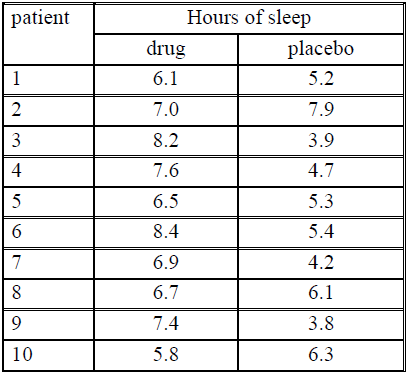 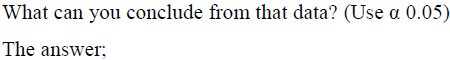 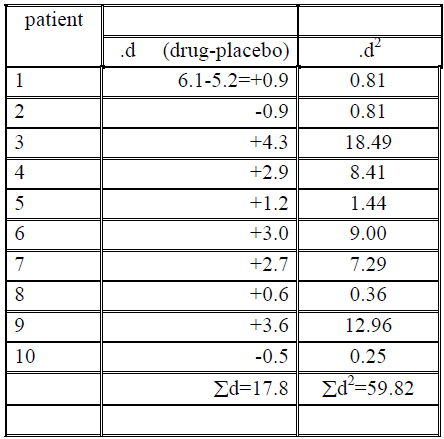 Data: Data represent 10 patients with sleeping hours for each one before and after taking a sleeping agent, with mean duration of sleeping of 7.06 hours after taking the sleeping agent, and 5.28 hours after taking a placebo. 
Assumption: We assume that the sample was selected randomly from a normally distributed population. OR we assume that the observed difference constitutes a simple random sample from a normally distributed population of differences.
HO: There is no significant difference in the mean sleeping hours after taking the drug from that of the placebo (m1=m2; m1-m2=0). OR There is no significant effect of the drug as a sleeping agent. 
HA: There is significant difference in the mean sleeping hours after taking the drug from that of the placebo (m1 ≠ m2; m1-m2 ≠ 0). OR There is significant effect of the drug as a sleeping agent 
Level of significance; (α = 0.05); 
    5% Chance factor effect area 
     95% Influencing factor effect area (sleeping agent)           d.f. =n-1;
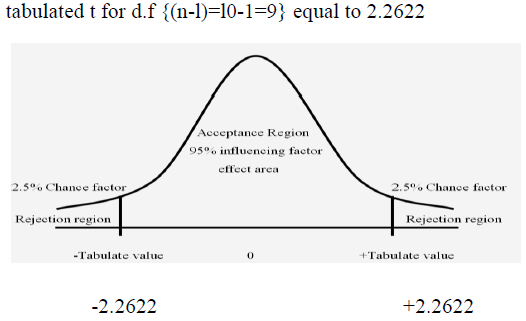 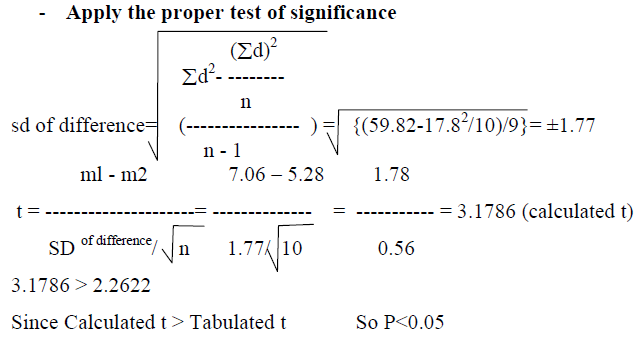 Then reject Ho and accept HA .... 
There is significant difference in the mean sleeping hours after taking the drug from that of the placebo 
There is significant effect of the drug as a sleeping agent 
Significantly this agent is increasing the sleeping hours after its taken.
Reasons for pairing; 
	It frequently true that true differences do not exist between two populations with respect to the variable of interest, but the presence of other (extraneous) sources of variations may cause rejection of the hypothesis of no difference. On the other hand true differences may also be masked by the presence of extraneous factors.
Therefore the objective in paired comparison tests; 
is to eliminate a maximum number of sources of extraneous variation by making the pairs similar with respect to as many variables as possible 
Fewer subjects are used with repeated measurements on each one, this is of value specially if subjects are scare or expensive to recruit.
Disadvantages of paired comparisons; 
Considerable time and expenses are needed in our trying to match individuals on one or more relevant variables. 
Loss of degrees of freedom. If we do not use paired observations, we have 2n-2 or n1+n2-2 as compared to n-1 when we use the paired comparison procedure. 
Carry-over effect; especially when one or more treatments are being evaluated with possibility of residual effect from previous treatment. This problem can frequently be solved by allowing a sufficient length of time between treatments. 
 Position effect; A subject response to a treatment experienced last in a sequence may be different from the response that would have occurred if the treatment had been first in the sequence. This problem can be solved by randomize the sequence of treatments independently for each subject.
End